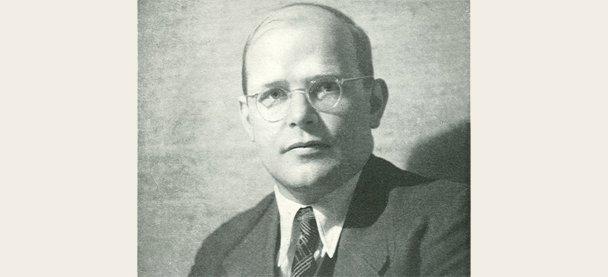 Dietrich Bonhoeffer
1906-1945
Early Life
Born February 4, 1906
Born in Breslau, Germany
The sixth out of eight  children 
Has a twin sister, Sabine
His father is a renowned professor of psychiatry and neurology
His mother was one of the few women at the time to obtain a university degree 
Decided to become a pastor at age 14
He studied at the Tubingen University (1923-1927)*



*sources vary, some say he studied at University of Berlin while yet other sources suggest he studied at the  Protestant Faculty of Theology of the University
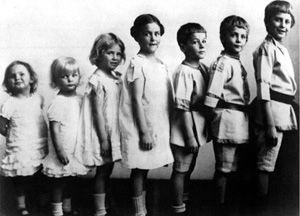 His Travels
After completing his studies in 1927, he went to Barcelona for a year. There he served as a vicar where he established divine services and children's worship services that filled up the church completely. He also traveled to Cordoba, Seville, Granada, and Madrid while in Spain.
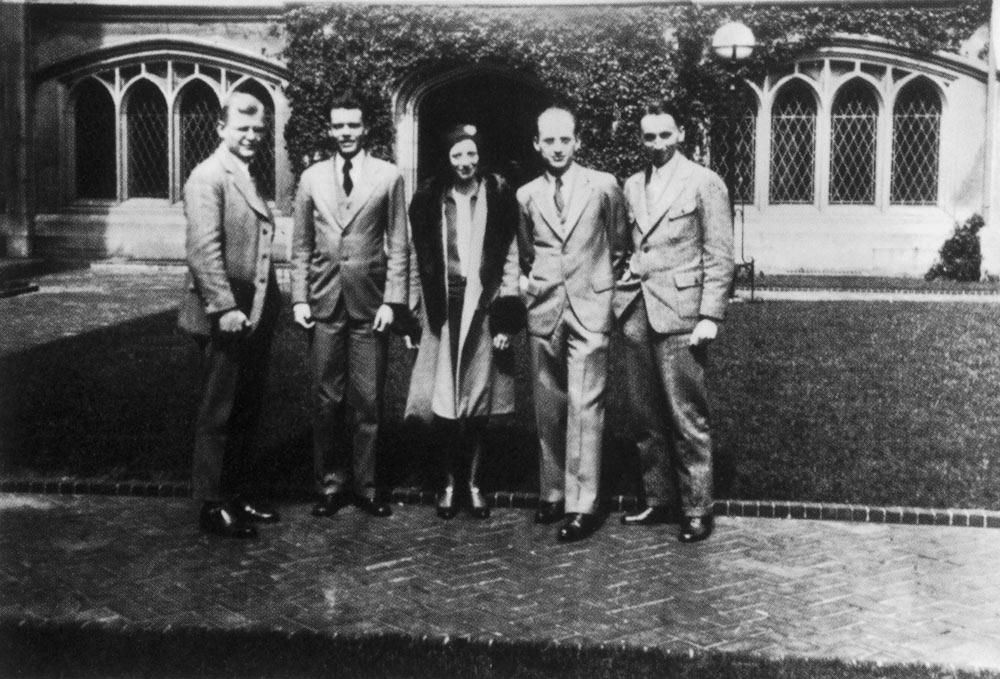 He returned to Berlin but as he was still too young to become an ordained minister, he traveled to New York to study at the Union Theological Seminary. While in New York, he spent quite a bit of time in Harlem where he became very involved  with the Black Abyssinian Church. He also traveled to Mexico and Cuba.
In August 1931, he returned to Germany where he became a lecturer in theology at University of Berlin. That November, he became an ordained minister and published his first work, his lectures titled “Creation and Fall” in 1932.
In 1933, Hitler became chancellor of Germany, and many members of the protestant church welcomed the rise of Nazism. Bonhoeffer released an essay called “The Church and the Jewish Question”, which called for “the church to defend the victims of state persecution”* . Bonhoeffer was against the persecution of Jewish people, but he did believe that they should be
 converted to Christianity.
 In September, he became 
the pastor of two German
speaking Lutheran churches
 In London, but he returned
 to Germany quickly in order
 to aid in the fight against 
Nazism.
1933
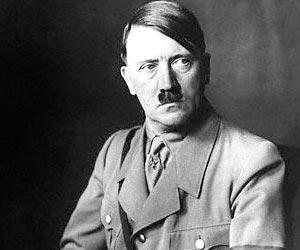 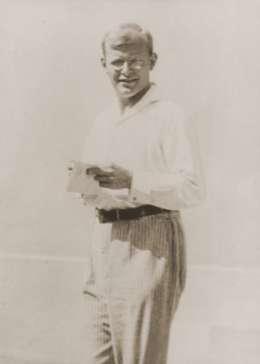 *quote from: https://www.ushmm.org/information/exhibitions/online-exhibitions/special-focus/dietrich-bonhoeffer/church-and-jewish-question
Bonhoeffer help establish the Anti-Nazi Confessing Church in 1934 (protesters from this church pictured to the right); later he also becomes a member of the Universal Christian Council for Life and Work. In 1935, he helps to develop an underground seminary in Zingst by the Baltic Sea for the  Anti-Nazi Confessing Church because their teachings have been banned in
 Germany. It was later moved to Finkenwalde in Pomerania.
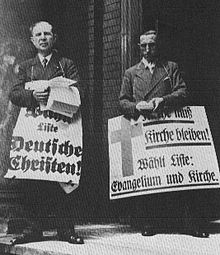 1934-1936
In 1936, Bonhoeffer was banned from lecturing at University of Berlin due to the fact that his teachings went directly against Nazi philosophy. Even though he was banned from lecturing, he continued to spread his opinion.
1937-1941
In 1937, the underground seminary in Finkenwalde was discovered and shut down by the Gestapo, and 27 of its students were arrested. It was shortly after this that Bonhoeffer published “The Cost of Discipleship” one of his most popular works. He spent two years traveling between German villages conducting “seminaries on the run”. In February 1938, he becomes part of a group of political conspirators against Hitler’s regime. In early June of 1939, he leaves for New York only to return shortly in late July to officially join the political
 resistance. March 1941, he is banned for printing
 or publishing his works in Germany. Later in 1941, 
he became part of a Jewish Rescue crew, a mission
 later named Operation 7. He discovered the 
German military intelligence organization Abwehr
 through his brother-in-law. He was involved in
 many efforts to help Jews escape to Switzerland. 
Pictured to the left is a crew assisting Danish Jews
 get to Switzerland.
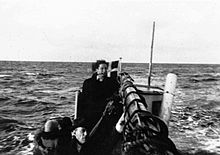 1942-1945
In January 1943, he secretly gets engaged to Maria von Wedemeyer. In April of 1943, he is arrested under the charge of conspiring against Hitler and is sent to Tegel Prison in Berlin along with his older sister Christine, her husband, and his older brother
 Klaus. He continued his Christian outreach
 with a series of letters smuggled out by 
sympathetic guards and his fiancée. These
 letters were received and later published by
 Eberhard Bethge in a book called “Letters and
 Papers from Prison”. In February 1945, he was
 moved to Buchenwald Concentration Camp.
 April 1945, the diary of Admiral Canaris, one 
of the leaders of Abwehr, was discovered.
 Hitler called for the annihilation of the 
Canaris team, and on April 9, Bonhoeffer was
 executed in the concentration camp.
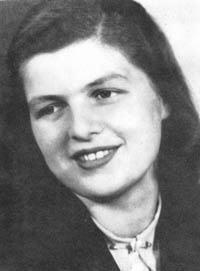 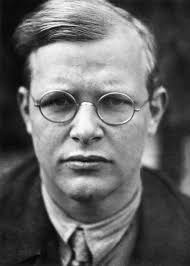 Bibliography

"Dietrich Bonhoeffer." Dietrich Bonhoeffer Official International. N.p., n.d. Web. 03 June 2017. <http://www.dbonhoeffer.org/>.

Pierard, Richard, Clifford Green, and F. Burton Nelson. "Dietrich Bonhoeffer." Christian History | Learn the History of Christianity & the Church. Christianity Today, n.d. Web. 03 June 2017. <http://www.christianitytoday.com/history/people/martyrs/dietrich-bonhoeffer.html>.

"Dietrich Bonhoeffer." Dietrich Bonhoeffer. Jewish Virtual Library, n.d. Web. 03 June 2017. <http://www.jewishvirtuallibrary.org/dietrich-bonhoeffer>.

"Dietrich Bonhoeffer." United States Holocaust Memorial Museum. United States Holocaust Memorial Museum, n.d. Web. 03 June 2017. <https://www.ushmm.org/wlc/en/article.php?ModuleId=10008205>.

"Dietrich Bonhoeffer." Wikipedia. Wikimedia Foundation, 30 May 2017. Web. 03 June 2017. <https://en.wikipedia.org/wiki/Dietrich_Bonhoeffer>.

Ley, Stephen. "FWIW." Bonhoeffer's Childhood: A Turning Point. Blogspot, 14 Apr. 2011. Web. 03 June 2017. <https://frightfullypleased.blogspot.com/2011/04/bonhoeffers-childhood-turning-point.html>.

"Dietrich Bonhoeffer Portal." Dbp . Dietrich Bonhoeffer Biografie: Barcelona – Berlin – New York. Dietrich Bonhoeffer Portal, n.d. Web. 03 June 2017. <http://www.dietrich-bonhoeffer.net/leben/barcelona-berlin-new-york/>.

"Confessing Church." Wikipedia. Wikimedia Foundation, 31 May 2017. Web. 03 June 2017. <https://en.wikipedia.org/wiki/Confessing_Church>.

"Humboldt University of Berlin." Wikipedia. Wikimedia Foundation, 02 June 2017. Web. 03 June 2017. <https://en.wikipedia.org/wiki/Humboldt_University_of_Berlin>.

"The Secret Engagement of Dietrich Bonhoeffer Maria Von Wedemeyer." Bonhoefferblog. Wordpress, 23 Oct. 2009. Web. 03 June 2017. <https://bonhoefferblog.wordpress.com/2009/10/23/the-secret-engagement-of-dietrich-bonhoeffer-maria-von-wedemeyer/>.

"Operation 7." Wikipedia. Wikimedia Foundation, 14 Apr. 2017. Web. 03 June 2017. <https://en.wikipedia.org/wiki/Operation_7>.